[Speaker Notes: Трофимов Сергей. Город Екатеринбург
 Историк-архивист.
 С 1992 года работаю в архивах как исследователь. 
 Генеалогия уральского горнозаводского населения.
 С 1992 член Уральского генеалогического общества.
 С 1995 член-учредитель и в настоящий момент член Правления Уральского историко-родословного общества.
 Сотрудник музея «Невьянская икона».
Администратор Форума Уральской генеалогии.]
Иконописцы-старообрядцы Урала XVIII – XIX вв:
теория и практика генеалогического поиска
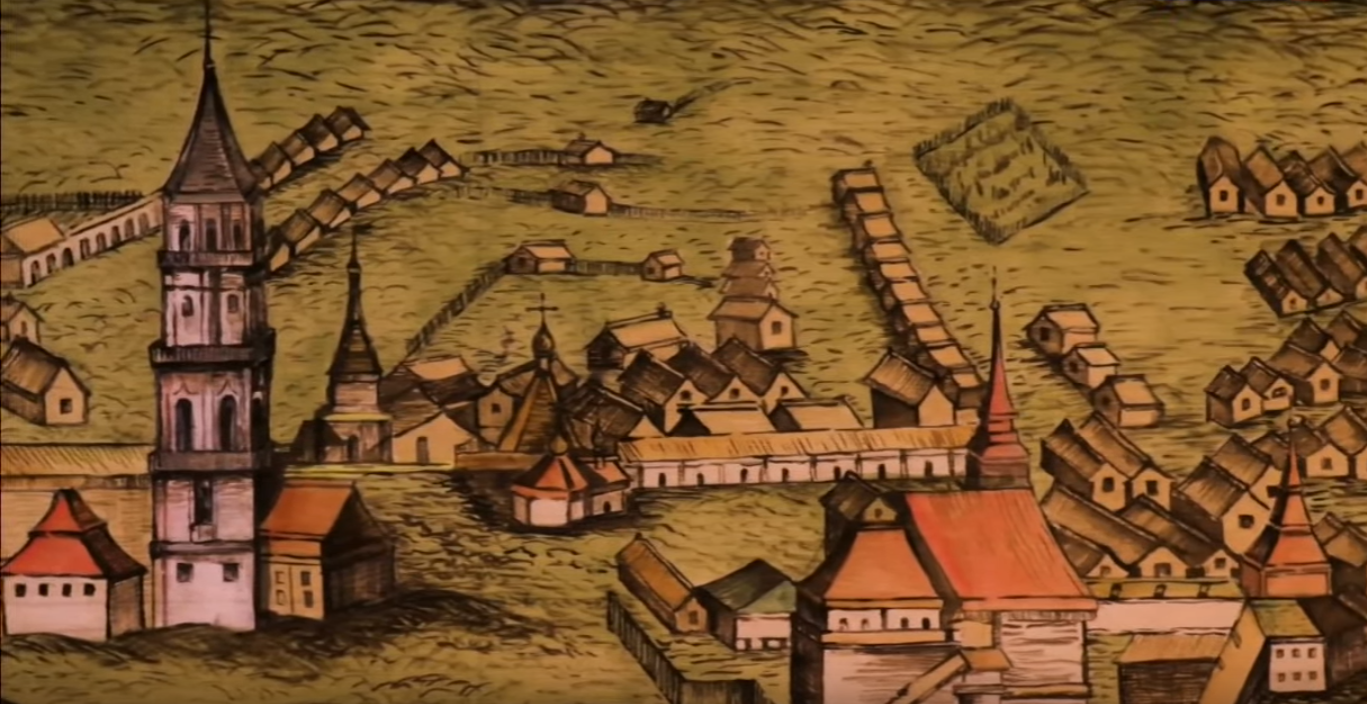 Невьянский завод
Невьянская школа иконописи
Первая известная датированная икона (1726 г.)

 Последняя известная икона - мастер Голдобин (1919 г.)









«Богоматерь Египетская» (1734 г.)
[Speaker Notes: Невьянская икона – явление художественной культуры

Невьянская икона – вершина уральского горнозаводского
старообрядческого иконописания.

 самобытна, не имеет прямых аналогов среди других иконописных школ.
 сохраняет верность русским иконописным традициям

 высокий уровень исполнения.
 отличное качество доски]
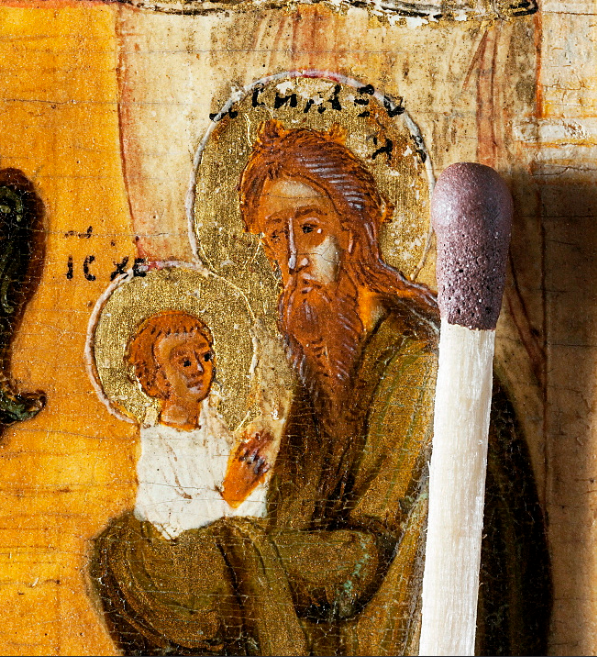 [Speaker Notes: Невьянская икона – явление художественной культуры

Невьянская икона – вершина уральскго горнозаводского
старообрядческого иконописания.

 самобытна, не имеет прямых аналогов среди других иконописных школ.
 сохраняет верность русским иконописным традициям

 высокий уровень исполнения.
 отличное качество доски]
Музей «Невьянская икона»г. Екатринбург, ул. Энгельса, 15
Музей «Невьянская икона»г. Екатринбург, ул. Энгельса, 15
Музей «Невьянская икона»
Открыт в 1999 году.

 Первый частный музей иконы в России.

 Более 700 невьянских икон XVIII – XIX вв.
Контакты
Сергей Трофимов facebook.com/sv.trofimov rodoved@gmail.com

Уральское генеалогическое общество vk.com/club135282953
 Уральское историко-родословное общество uiro.ru/
 Музей «Невьянская икона» vk.com/ekbiconmuseum ekaterinburg.guide/ru
 Форум Уральской генеалогии rodgersforum.borda.ru
[Speaker Notes: Трофимов Сергей. Город Екатеринбург
 Историк-архивист.
 С 1992 года работаю в архивах как исследователь. 
 Генеалогия уральского горнозаводского населения.
 С 1992 член Уральского генеалогического общества.
 С 1995 член-учредитель и в настоящий момент член Правления Уральского историко-родословного общества.
 Сотрудник музея «Невьянская икона».
Администратор Форума Уральской генеалогии.]